FISH Probe Analysis of Polytene Chromosome Separation
Aaron Khan

Mentor: Giovanni Bosco
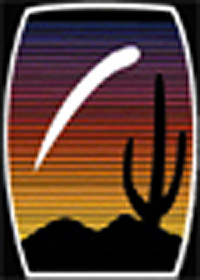 NASA Space Grant Symposium
April 18, 2009
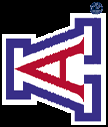 1
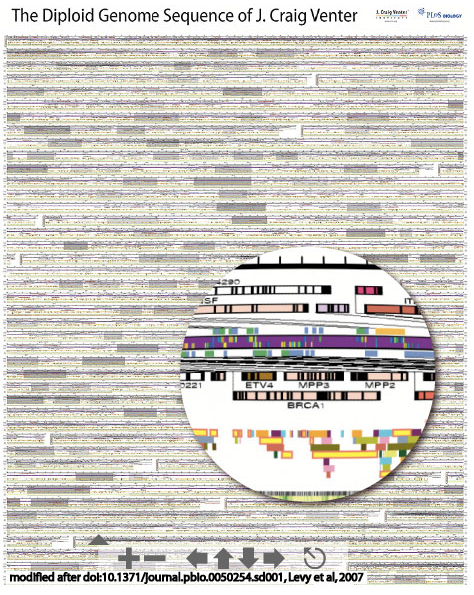 Genomes and genes are
typically depicted as
linear sequences of 
nucleotide basepairs...
In reality genomes & genes are packaged into DNA/protein
mega-complexes with elaborate and dynamic 3-D structures.
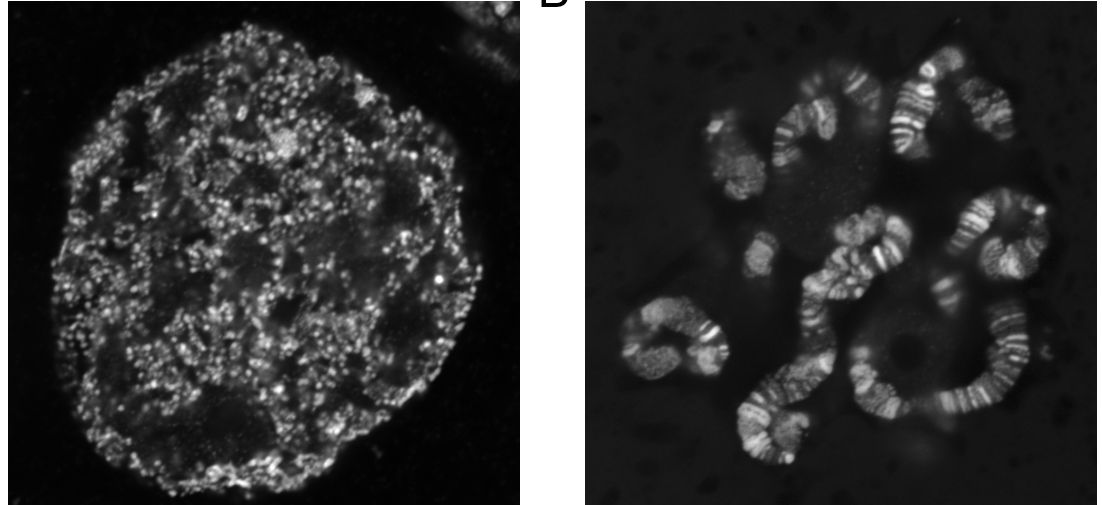 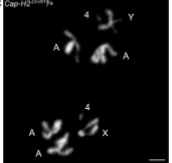 3
Two big-picture questions:1. What are the molecular machines that regulate changes in genome organization and chromosome structure?2. How does chromosome architecture impinge on local gene regulation?
4
Pairing is the close physical proximity of homologous chromosomes and/or specific homologous sequences.
unpaired
homologs
paired
local regions
paired
homologs
pairing
5
Pairing of homologous sequences can influence gene expression.
unpaired
homologs
paired
local regions
paired
homologs
pairing
expressed
repressed
expressed
repressed
expressed
expressed
6
Pairing and inter-chromosomal interactions occur in most eukaryotes, including humans.

There are few known proteins that directly mediate pairing of homologous sequences.

There are no known proteins/mechanisms that promote unpairing.
7
Our story begins with Nurse Cell polytene chromosome.
	*Germline cells in the ovary.
	*Many copies of each chromosome in one nucleus.
	*All sister chromatids and homologs are paired in a
		homology dependent manner and then unpair.
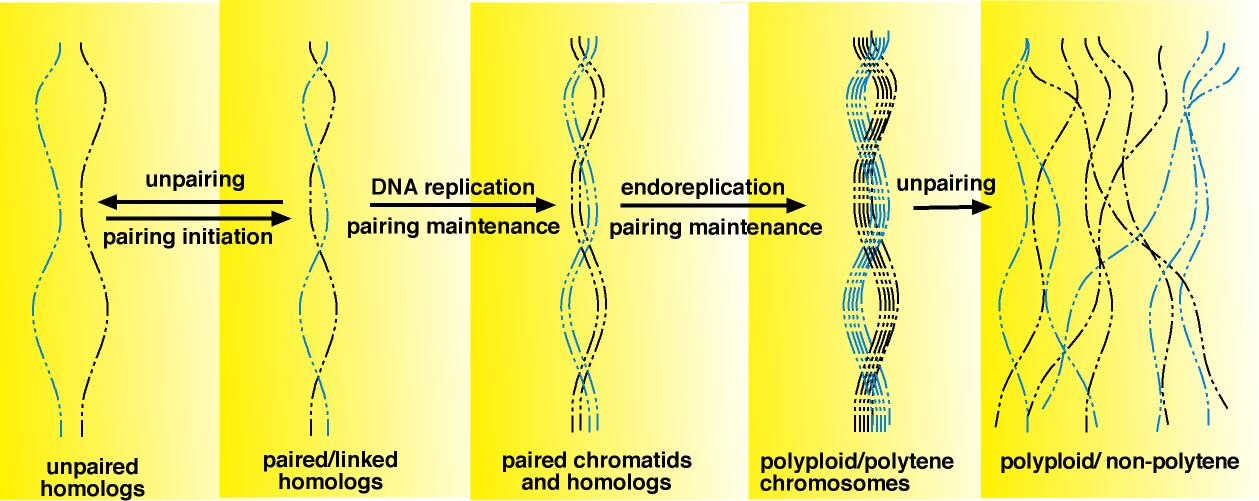 8
Mutations in the condensin II complex subunit Cap-H2 fail to
unpair ovarian nurse polytene chromosomes.
wild type
Cap-H2-/-
Six independent alleles of Cap-H2 all exhibit polytene nurse cells that fail to unpair.
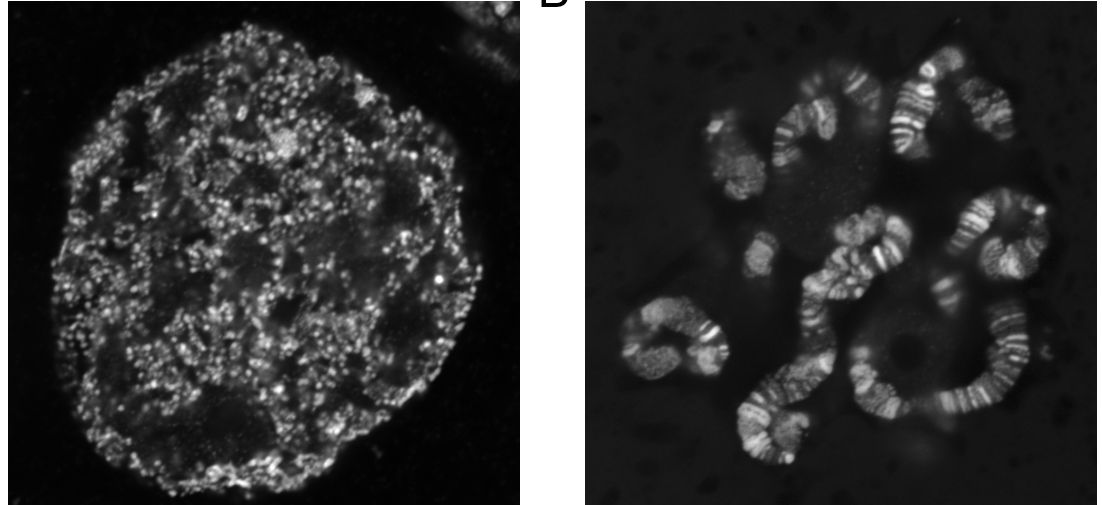 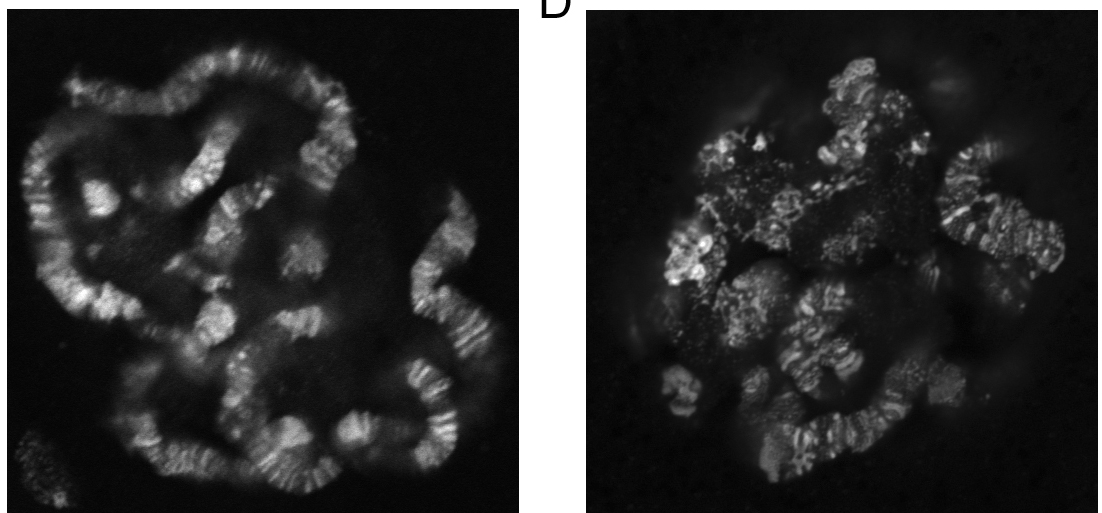 wild type
Cap-H2 0019/5163
Cap-H2 0019/Df
Cap-H2 5163/Df
10
Cap-H2 encodes for a subunit of the Condensin II complex.
Smc2
Cap-D3
Cap-H2
Smc4
11
Cap-D3
Cap-H2
Condensins are ATPase molecular machines.
Smc2
Cap-H2
Cap-D3
2x ATP
ATP hydrolysis
Smc4
unlocked
locked
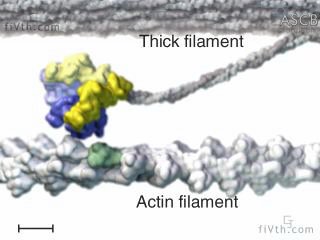 12
Cap-D3
Cap-D3
Cap-H2
Cap-H2
Condensins are ATPase molecular machines.
Smc2
Cap-H2
Cap-D3
ATP
ATP hydrolysis
Smc4
13
Cap-H2
binding
Cap-H2
binding
ATP
binding
ATP
hydrolysis
Cap-H2
dissociation
Cap-H2
dissociation
Condensins are ATPase molecular machines that can move DNA fibers and trap/gather DNA coils.
14
Cap-D3
Cap-H2
Smc4
Smc2
15
Cap-H2 and SMC4 genetically interact to enhance nurse cellunpairing defect.
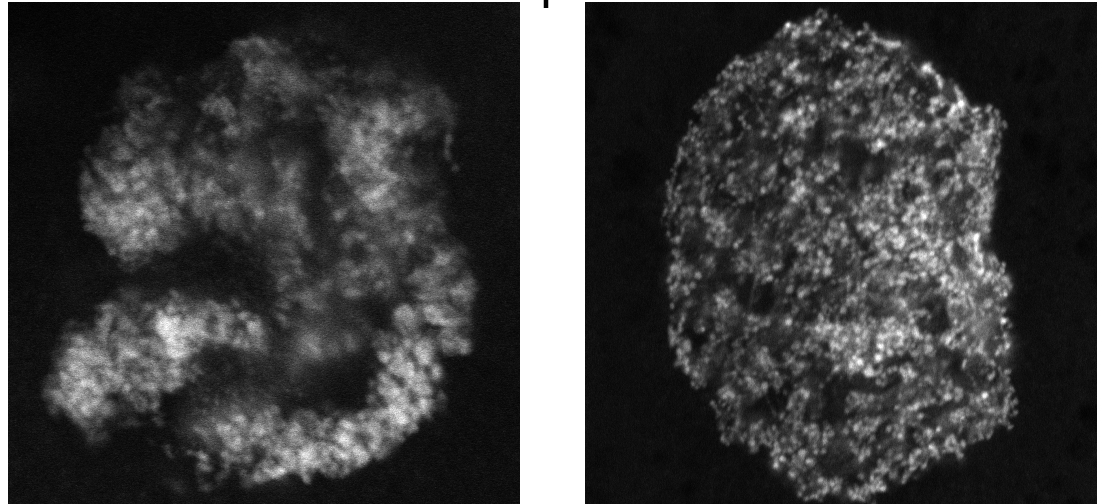 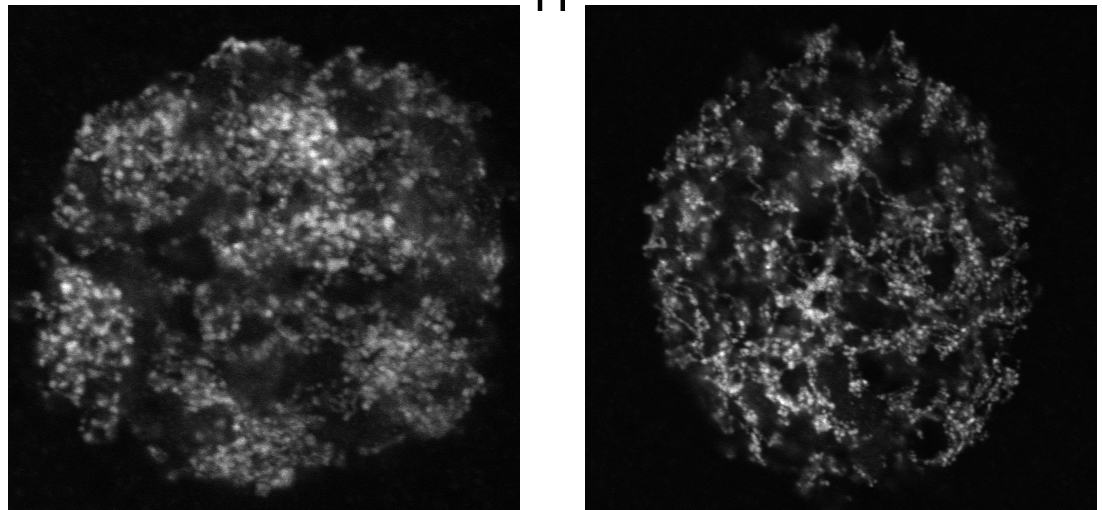 SMC4+/- ;CapH2+/-
SMC4+/-
CapH2+/-
Cap-D3
Cap-H2
Smc4
Smc2
16
Cap-H2 and Cap-D3 genetically interact to enhance nurse cell unpairing defects.
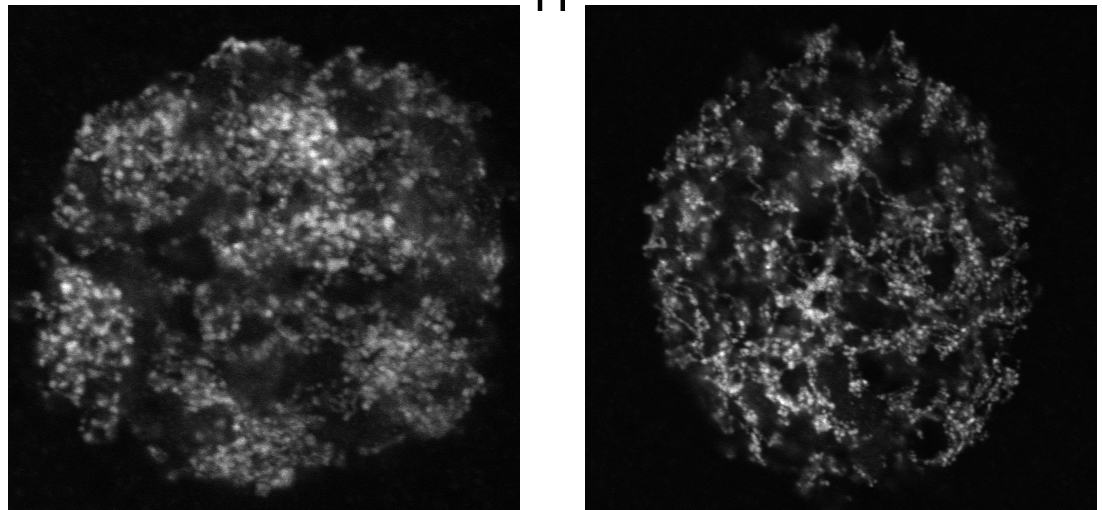 CapH2+/-
CapD3+/-
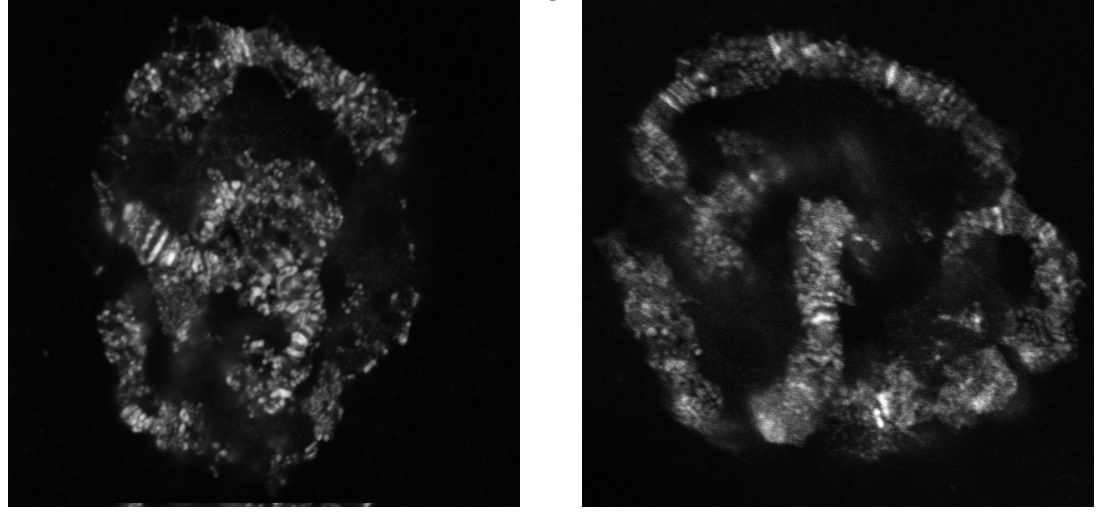 CapD3-/Df
CapD3-/Df ;CapH2+/-
Model:  Activation of Cap-H2 induces intra-chromosomal coils &
	disrupts inter-chromosomal (paired) associations most likely
	in the context of a condensin complex.
Paired
Unpaired
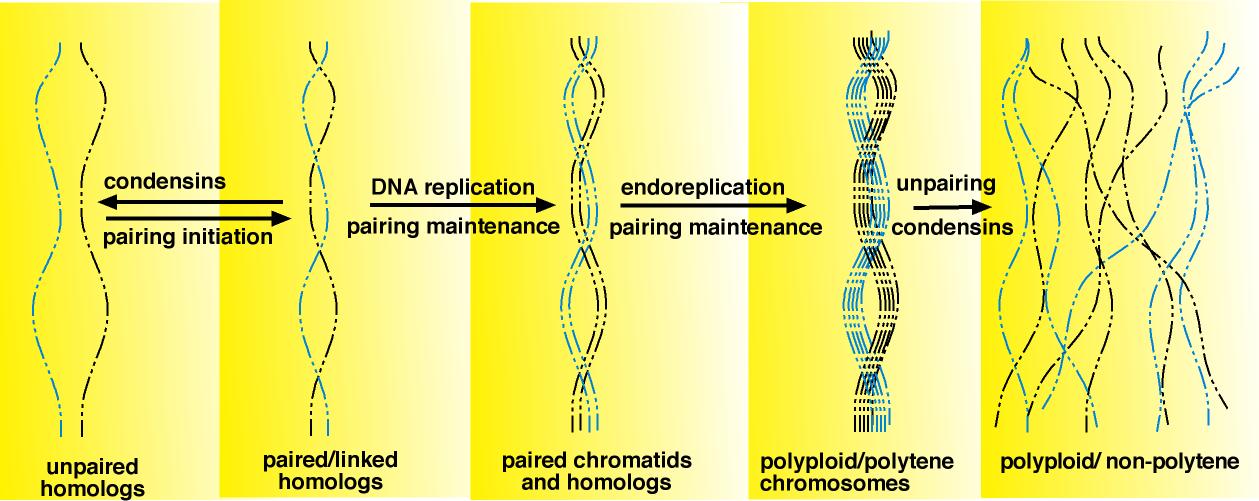 17
Our working model:
Nurse cell polytenes undergo a condensin regulated unpairing step.
Salivary polytenes have insufficient condensin activity.
18
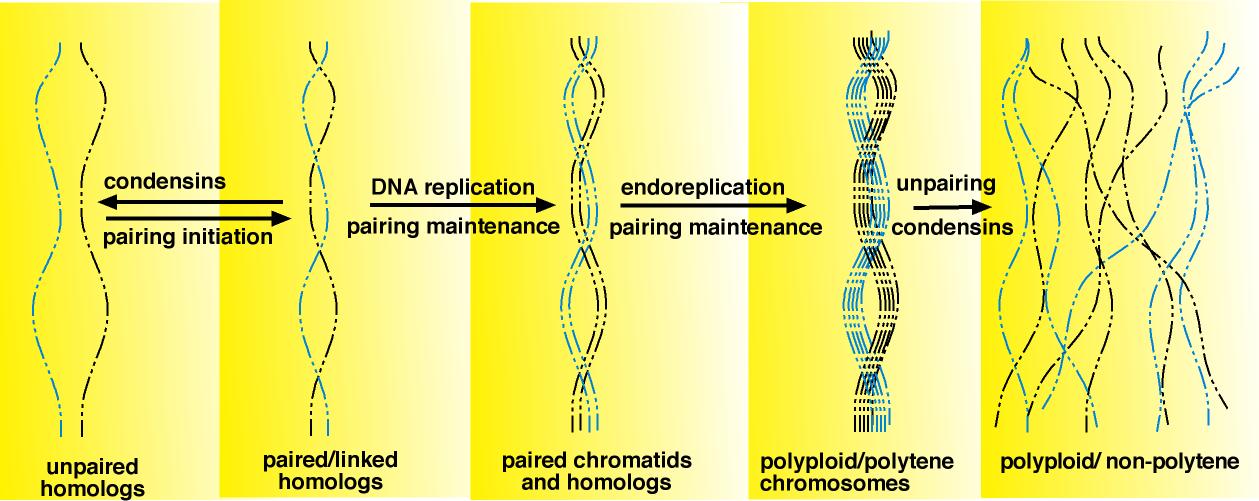 Thank you